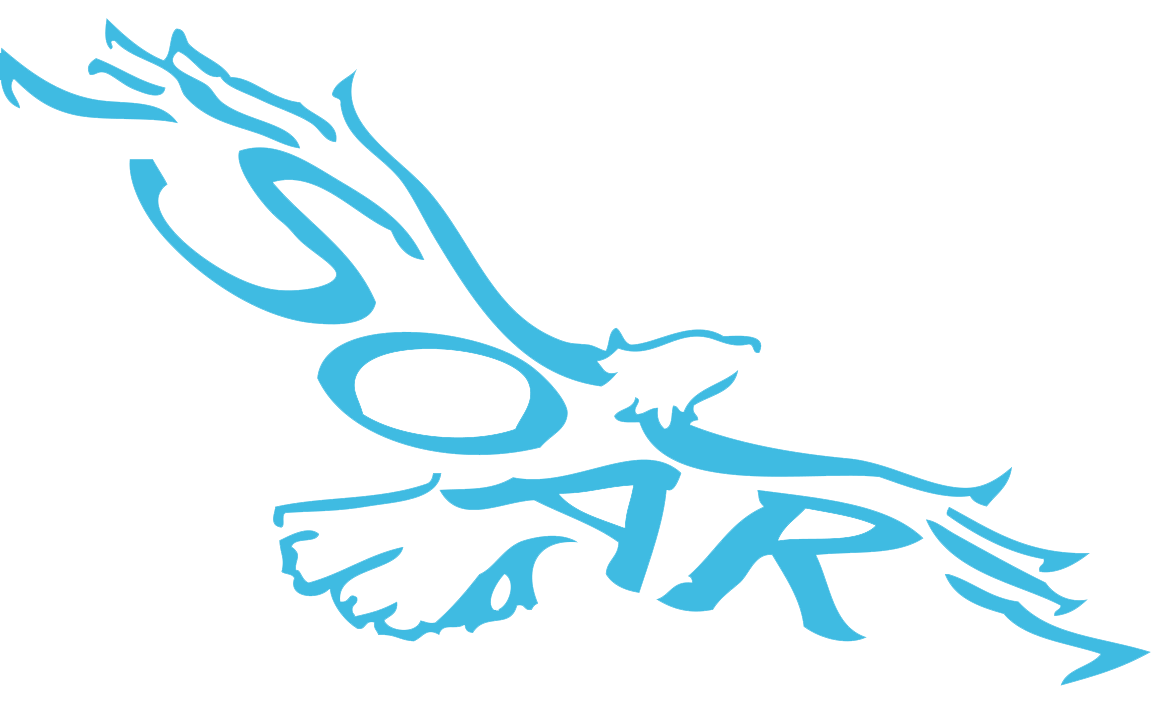 S – Support business travel 
O – Organize GBTA membership
A – Advocate for business travel 
R - Relationships with elected officials
© 2019 GBTA. All rights reserved.
1
[Speaker Notes: business travel and GBTA
Organize the membership to be engaged in GR
Advocate and influence policy]
Government Relations U.S. Challenge
TO ACHIEVE PARTNER STATUS, CHAPTERS MUST COMPLETE THE FOLLOWING CRITERIA:
Chapters must invite an elected official to speak OR host a GBTA Government Relations themed Monthly Meeting
40% of members must send an email to an elected official
Membership total deadlines due March 1
Chapters must send an endorsed GBTA letter to its area’s elected official
© 2020 GBTA. All rights reserved.
2
Government Relations U.S. Challenge
Challenge Criteria Cont.
30% or more of members must make a donation to the Business Travel PAC
Donations must average at least $7.50 per Chapter member
© 2020 GBTA. All rights reserved.
3
Government Relations U.S. Challenge Partners
Chapters completing all tasks will be recognized as Challenge Partners
Challenge Partner Icon will be awarded 
Challenge Partners will be rewarded with a Group Photo (5) on GBTA Main Stage
© 2020 GBTA. All rights reserved.
4
U.S. Chapter Challenge Winners
The Top 3 Challenge Partners will be based on the highest Average $ per capita PAC Contributions
The Winning three Challenge Partners will have a reserved table at all Main Stage Sessions
The Winning three will be able to take a Chapter group photo on Main Stage
© 2020 GBTA. All rights reserved.
5
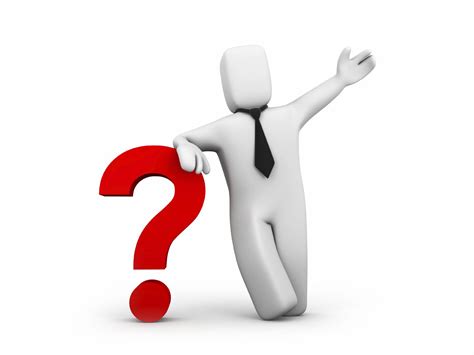 Shane Downey
sdowney@gbta.org
Office: 703 459-7425
6
© 2016 GBTA. All rights reserved.